While petlja
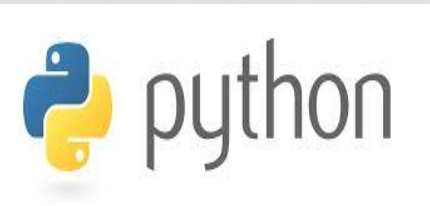 Usporedba while i for petlje
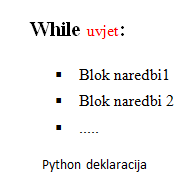 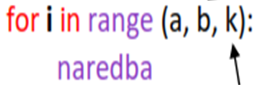 WHILE petlja
While petlja  nema brojač, ali kao i for petlja ima uvjet
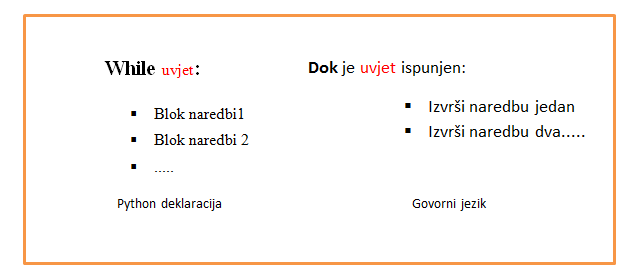 WHILE petlja
While petlja je vrlo jednostavna petlja koja samo omogućava ponavljanje kada je određeni uvjet ispunjen. 
Uvjet u while petlji može biti određen operatorima: usporedbe, logičkim operatorima i aritmetičkim operatorima
Zadatak 1
Napisati program koji će korisniku dati mogućnost pogađanja lozinke. 
Mogućnost pogađanja lozinke izvršavati će se toliko puta dok korisnik ne pogodi lozinku.
Kada korisnik pogodi lozinku, ispisati upisali ste tocnu lozinku 
u suprotnom javiti vijest o pogrešno upisanoj lozinci i ponoviti unos.
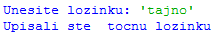 Zadatak 1
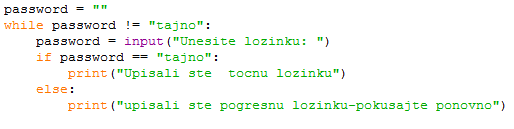 Zadatak 2
Napraviti program koji će korisniku omogućiti pogađanje brojeva. 
Ako korisnik upiše bilo koji broj, izvršavati će se blok naredbi ispod while petlje. 
Ako odabere 0, dogodi se prekid programa.
 Prekid programa omogućiti sa naredbom break. 
Ako korisnik upiše točan broj, ispiše se poruka o pogođenom broju i program se dalje izvršava. 
Ako korisnik napiše prevelik ili premali broj od traženog, ispisati prigodnu poruku korisniku i dalje izvršavati program, sve dok korisnik sma ne odabere opciju 0.
Zadatak 2
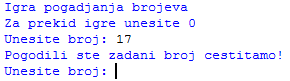 Zadatak 2
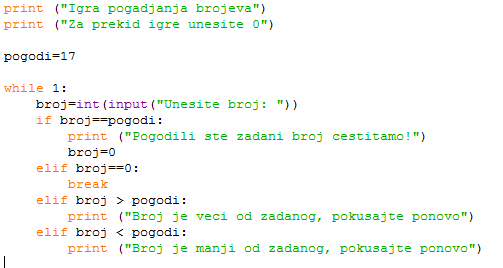 Zadatak 3
Tražiti od korisnika unos broja u rasponu od 10-20. Ukoliko korisnik pogodi raspon; ispisati: cestitamo-unijeli ste broj u rasponu i ispisati broj kojeg je korisnik unio. 
Ako korinsik ne pogodi broj, ispisati: broj nije u rasponu od 10-20; Pokušajte ponovno. 
Petlja se izvršava tako dugo dok je uvjet na TRUE odnosno dok korisnik unosi brojeve veće od nula.
Ako korisnik unese 0 odnosno FALSE, prekida se izvođenje programa
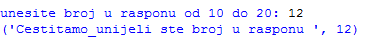 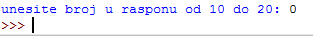 Zadatak 3
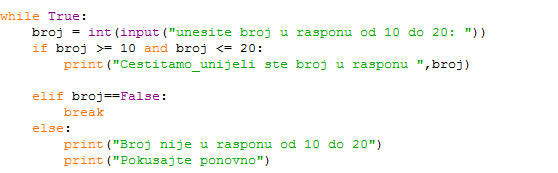 Zadatak 4
Program treba omogućiti korisniku odabir jedne od četiri aritmetičke operacije (+,-,*,/)
Svakoj operaciji je potrebno dodijeliti neki broj (npr. 1. Zbrajanje, 2. Oduzimanje, 3. Mnozenje, 4. Dijeljenje, 5. Izlaz iz programa)
 Kada korisnik odabere jednu od navedenih operacija, od njega se traži da unese dva broja. Ispisati rezultat odabrane operacije.
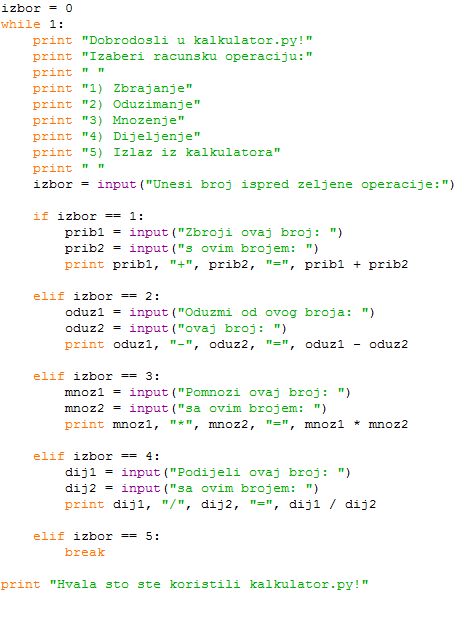